সবাইকে স্বাগতম
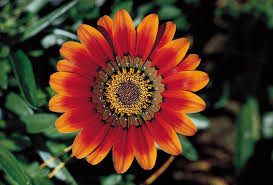 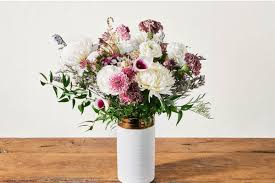 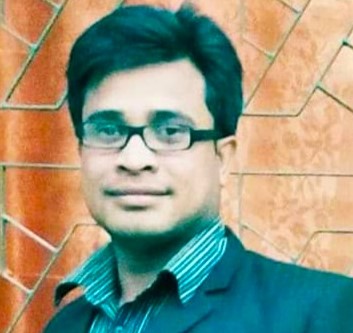 পরিচিতি
মোঃ মোকলেছুর রহমান
সহকারী শিক্ষক
 (কম্পিউটার)
       বড়লই বহুমূখী উচ্চ বিদ্যালয় , ফুলবাড়ি, কুড়িগ্রাম।
অধিবেশন
জেন্ডার বৈষম্য, সাম্য ও সমতা
শিখন ফল
জেন্ডার বৈষম্য,সাম্য ও সমতার ধারনা ব্যাখ্যা করতে পারবে
অভিনয় দেখি
হাসি/কান্না/হাটা/দৌড়
প্রশ্ন ?
১। ছেলে ও মেয়ের এই আচরন কিভাবে ও কার মাধ্যমে তৈরি হয়?
২। ছেলে ও মেয়ের কাছ থেকে কি ধারনের আচরন প্রত্যাশা করি যার ফলে বৈষম্য সৃষ্টি হয় এবং সারা জীবন চলতে থাকে ?
জেন্ডার বৈষম্য কি?
জেন্ডার বৈষম্য ক্ষেত্রঃ
  জম্মের পর পরে, খাদ্য বন্টনে শৈশবকালে কৈশরকালে
শিক্ষাপ্রতিষ্ঠানে  যৌবনকালে  চাকরির ক্ষেত্রে
বৃদ্ধ/প্রবীন বয়সে।
লক্ষ্য করি
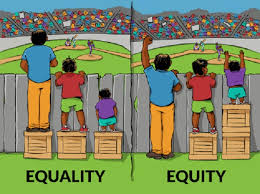 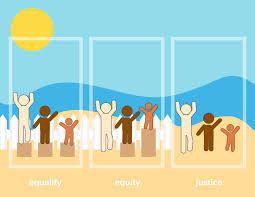 জেন্ডার সমতাঃ জেন্ডার সমতা বলতে বোঝায় সমাজের নারীও পুরুষের সম-মর্যাদা ও সম-অধিকার প্রতিষ্ঠা করা।সামাজিক, রাজনৈতিক,অর্থনৈতিক,সাংস্কৃতিক ক্ষেত্রে নারী পুরুষের সম- অধিকার,সমভুমিকা ও সমমর্যাদা নিশ্চিত করা প্রয়োজন।
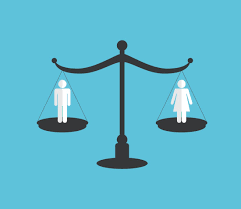 জেন্ডার সাম্যঃ জেন্ডার সাম্য বলতে বুঝায় নারী ও পুরুষের মধ্যে সুযোগ ও দ্বায়িত্বের সমান ও সুষমবন্টন।
এই ধারনাটি নারী ও পুরুষের ভিন্ন ভিন্ন চাহিদা ও ক্ষমতাকে মেনে নেয় এবং এগুলোকে এমনভাবে চিহ্নিত করে যা নারী-পুরুষের ভারসাম্যহীনতাকে ঠিক করে দেয়।
মূল্যায়ন
জেন্ডার সমতাঃ জেন্ডার সমতা বলতে বোঝায় সমাজের নারীও পুরুষের সম-মর্যাদা ও সম-অধিকার প্রতিষ্ঠা করা।সামাজিক, রাজনৈতিক,অর্থনৈতিক,সাংস্কৃতিক ক্ষেত্রে নারী পুরুষের সম- অধিকার,সমভুমিকা ও সমমর্যাদা নিশ্চিত করা প্রয়োজন।
জেন্ডার সাম্যঃ জেন্ডার সাম্য বলতে বুঝায় নারী ও পুরুষের মধ্যে সুযোগ ও দ্বায়িত্বের সমান ও সুষমবন্টন।
এই ধারনাটি নারী ও পুরুষের ভিন্ন ভিন্ন চাহিদা ও ক্ষমতাকে মেনে নেয় এবং এগুলোকে এমনভাবে চিহ্নিত করে যা নারী-পুরুষের ভারসাম্যহীনতাকে ঠিক করে দেয়।
সার -সংক্ষেপ
জেন্ডার বৈষম্য দূর করে সমতা, সাম্য ন্যায্যতাদূর করবো
Messege
জেন্ডার বৈষম্য একটি সামাজিক ব্যাধি ।সমাজ থেকে এটি দূর করতে হবে।